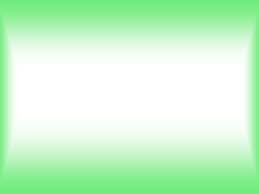 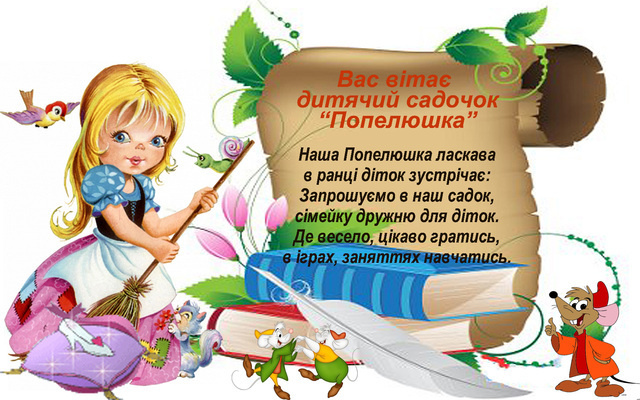 Звіт керівника 
комунального дошкільного навчального закладу
 “Попелюшка”
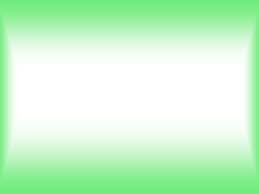 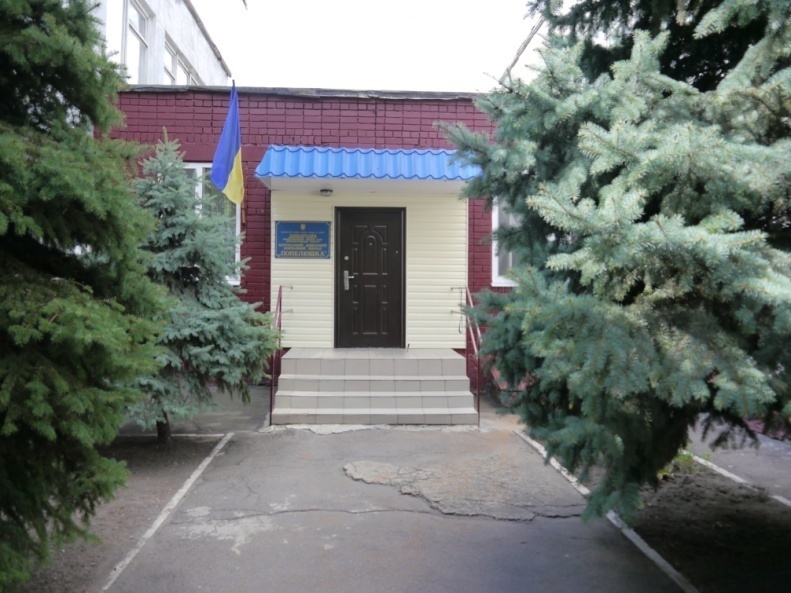 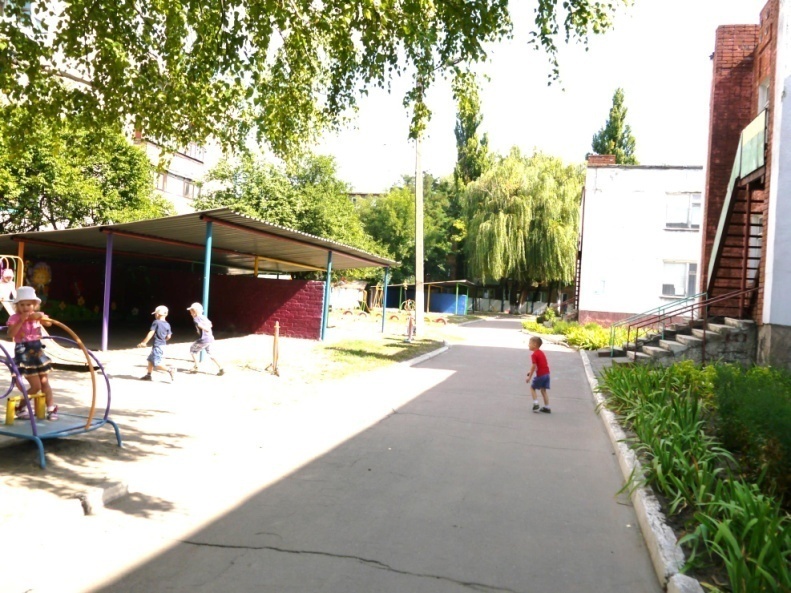 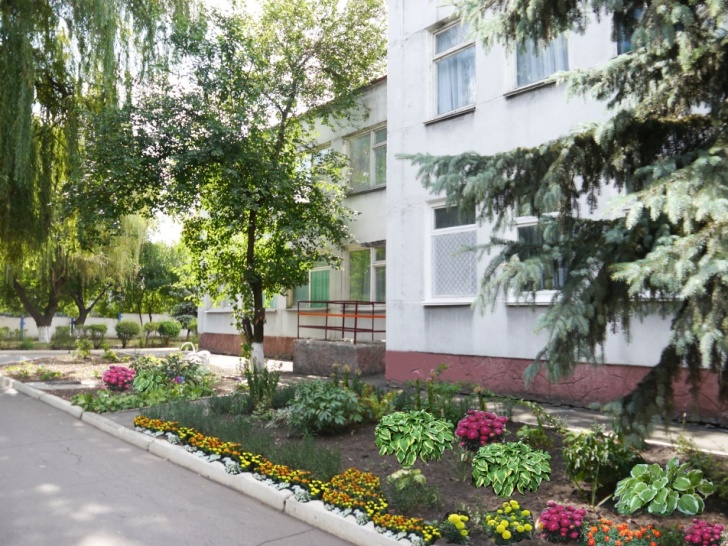 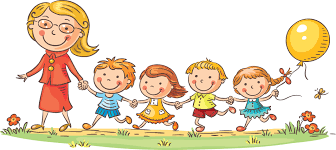 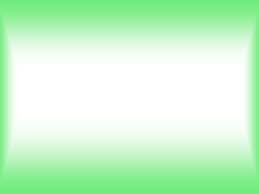 В закладі функціонують:
3 групи для дітей раннього віку;
 6 груп для дітей дошкільного віку;
 корекційна група для дітей з ЗПР
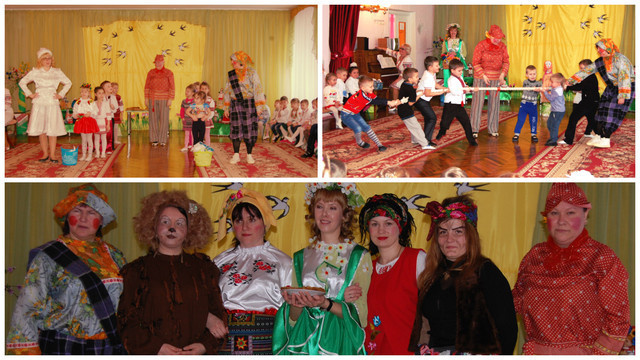 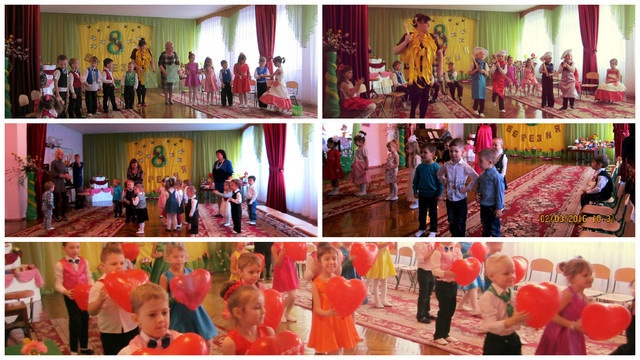 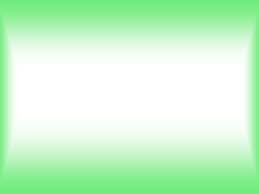 Організація освітнього процесу
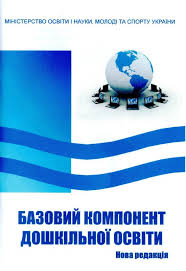 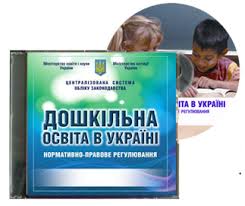 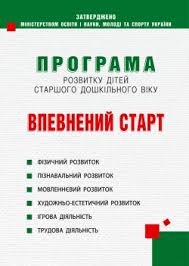 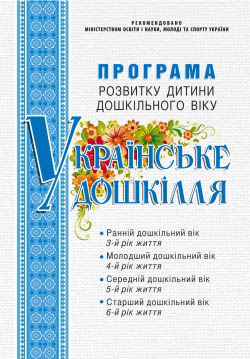 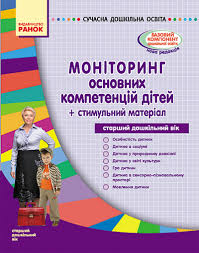 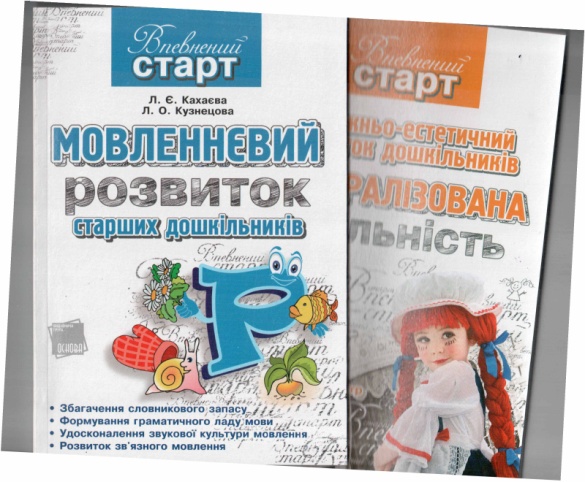 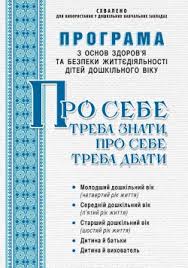 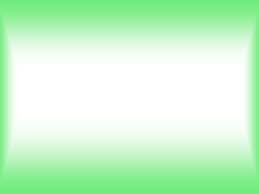 Освітньо – кваліфікаційний та віковий рівень педагогічного складу
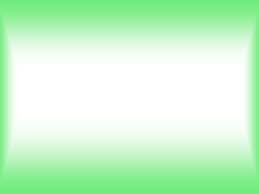 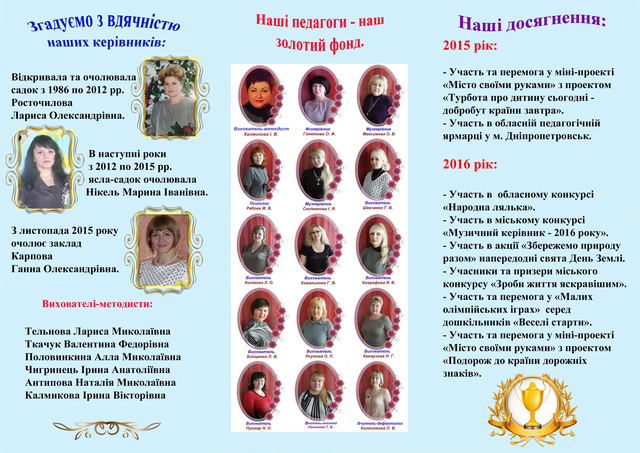 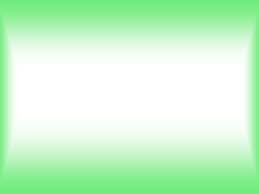 Участь педагогів у міських  методичних заходах
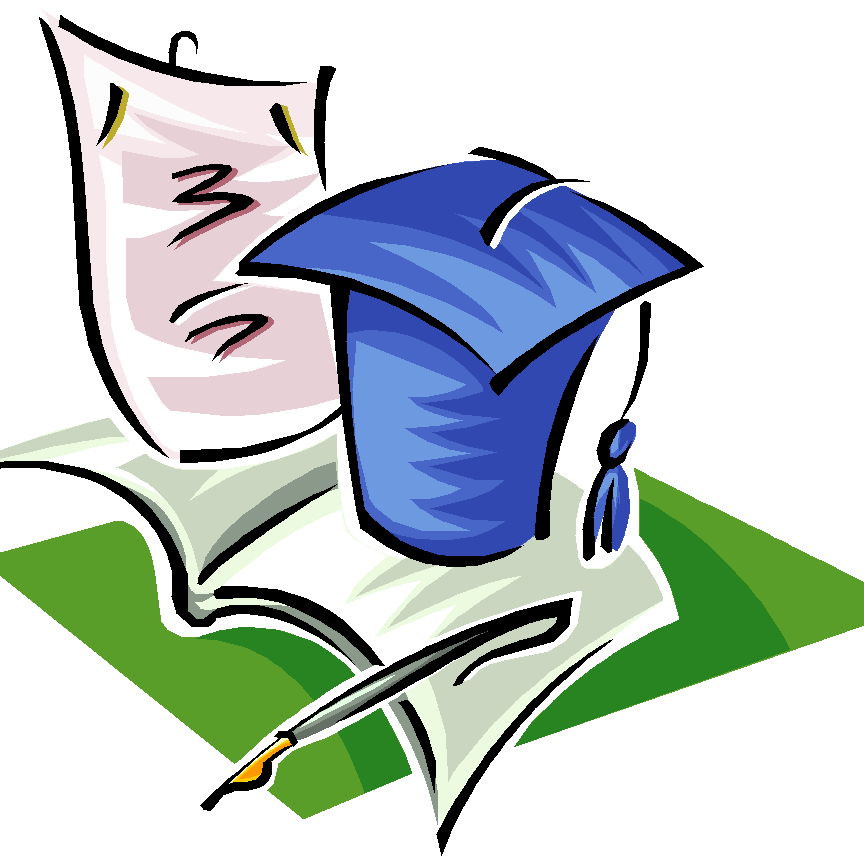 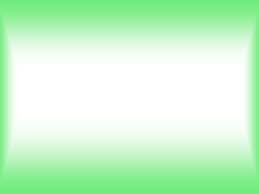 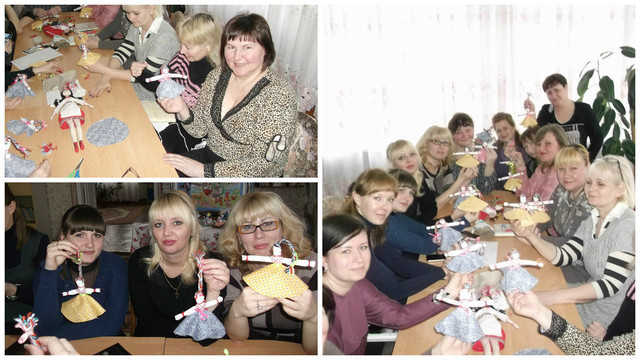 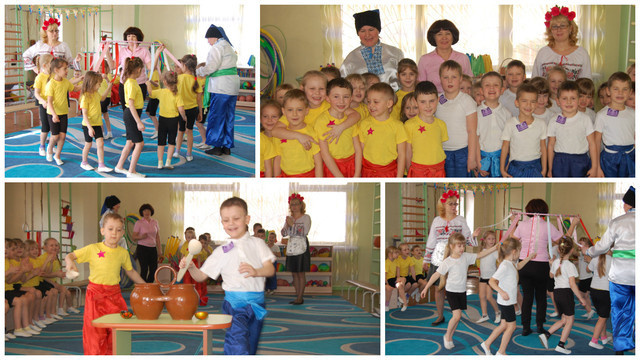 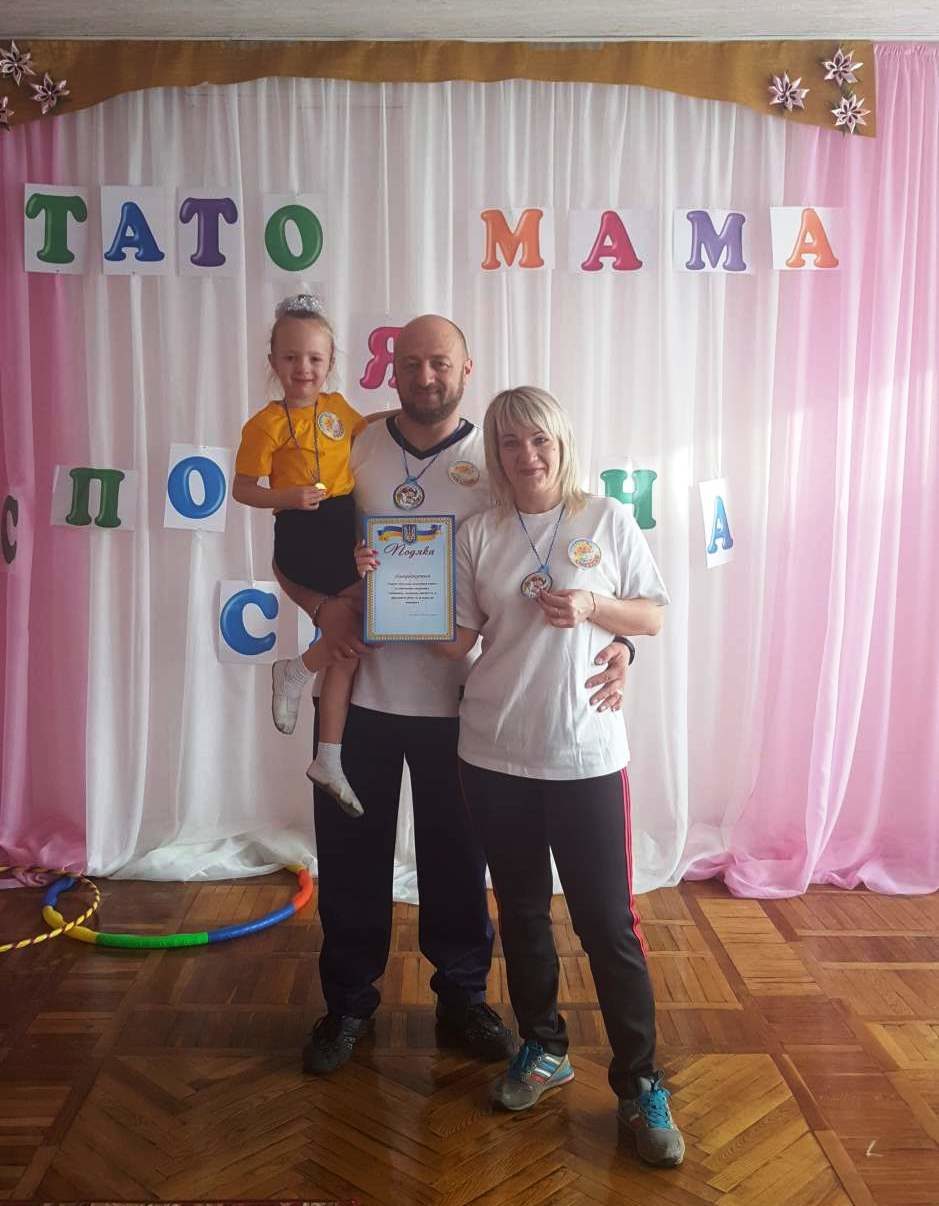 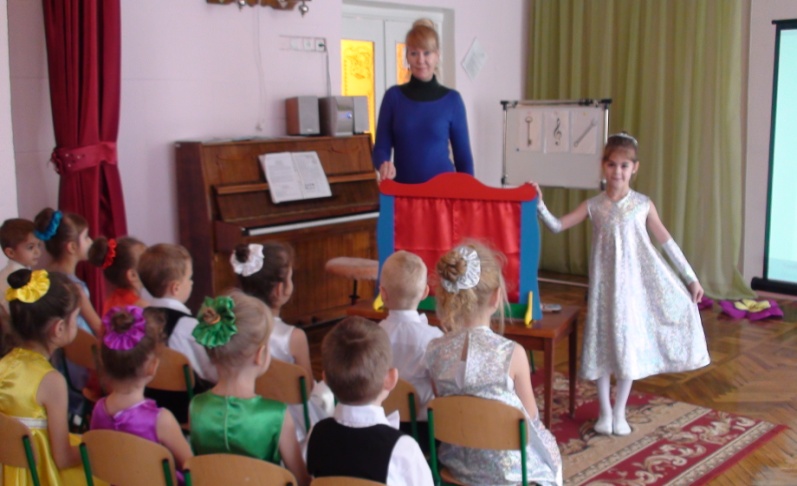 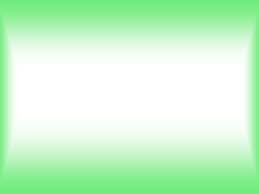 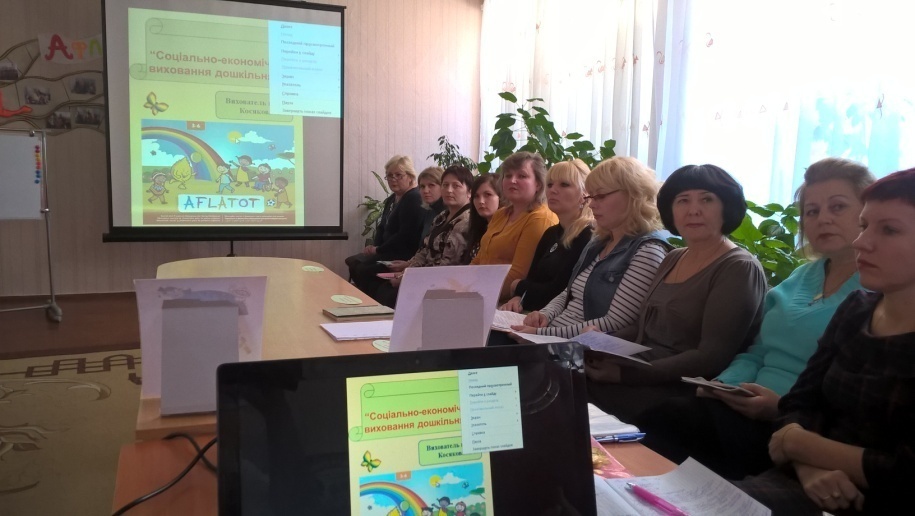 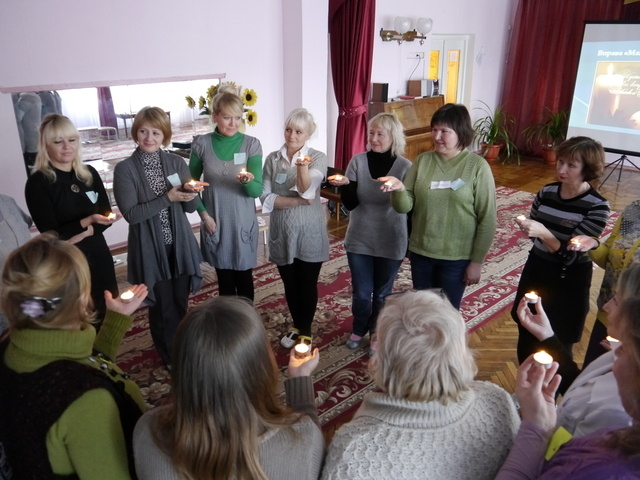 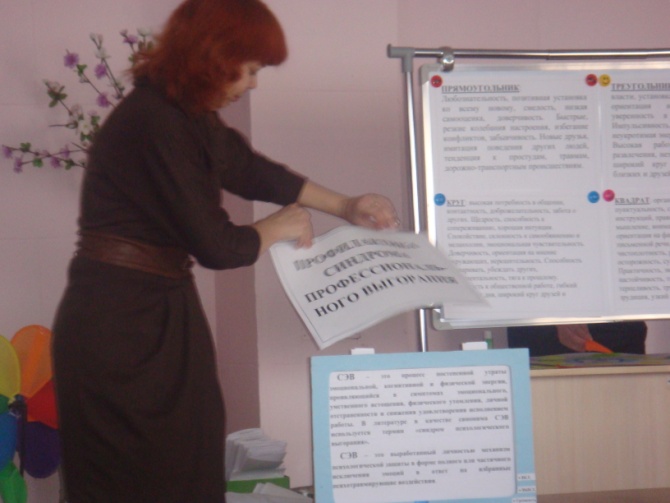 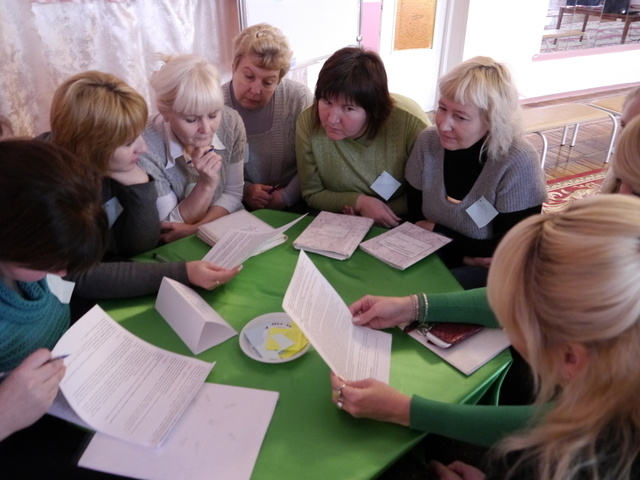 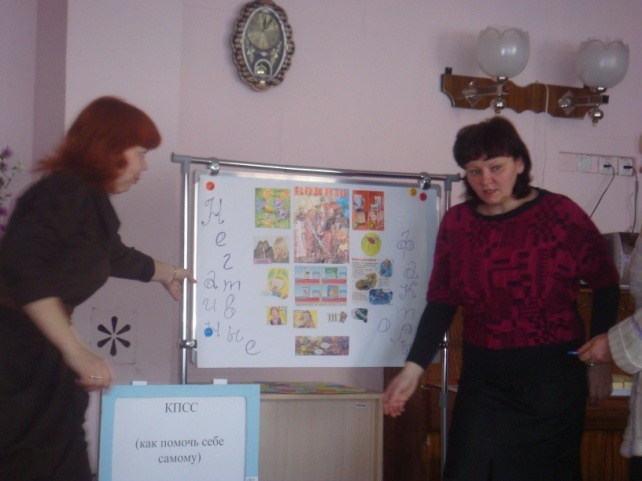 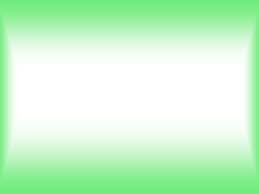 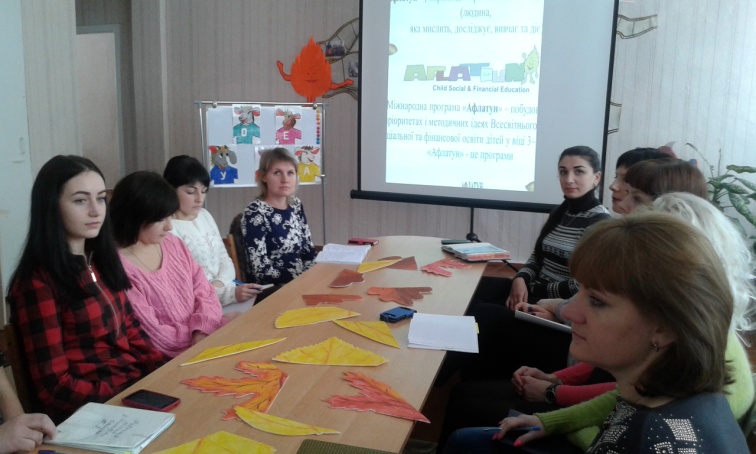 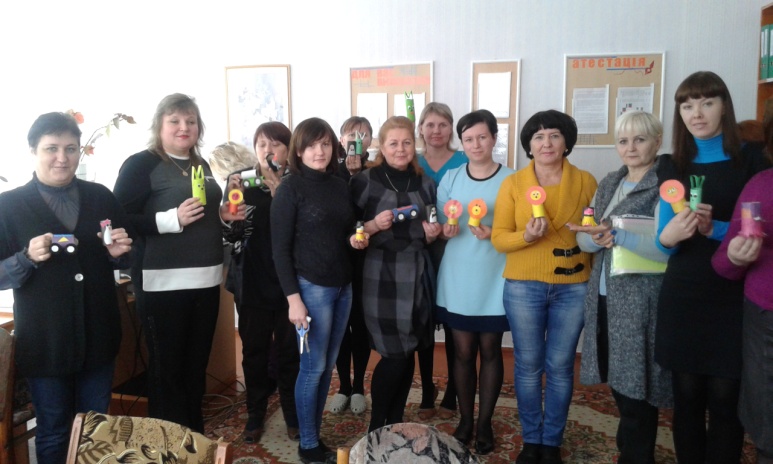 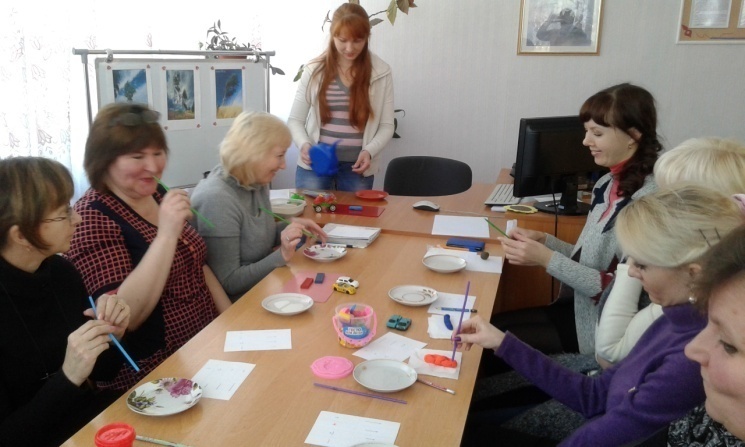 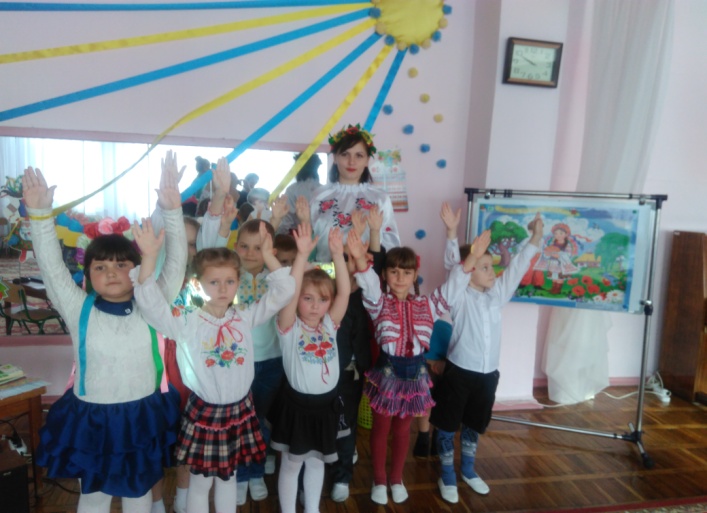 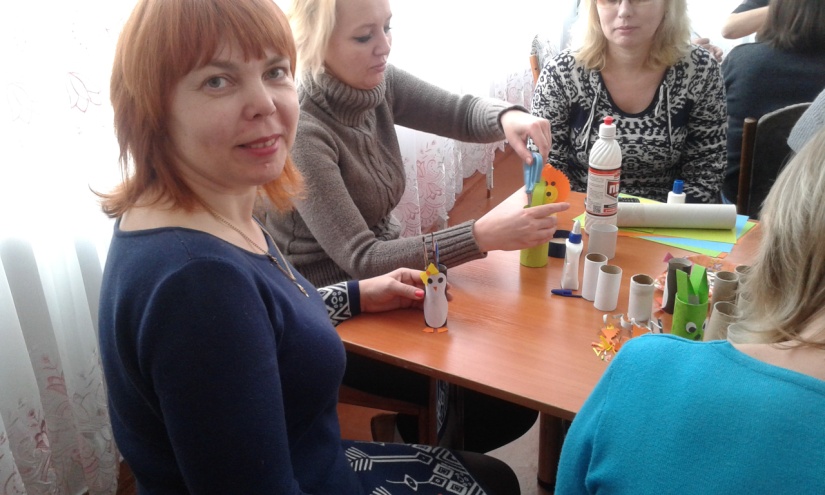 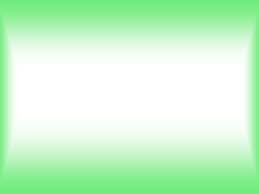 Участь педагогів у міських, обласних, регіональних  конкурсах
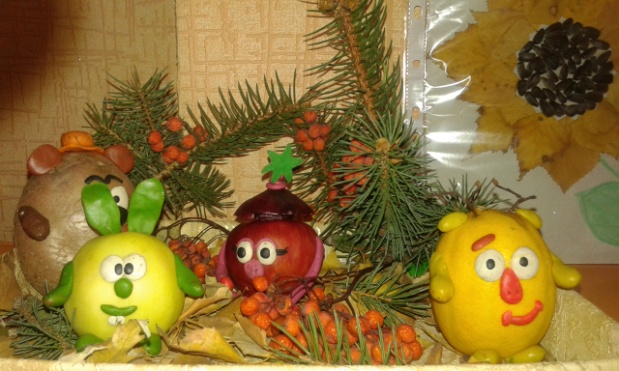 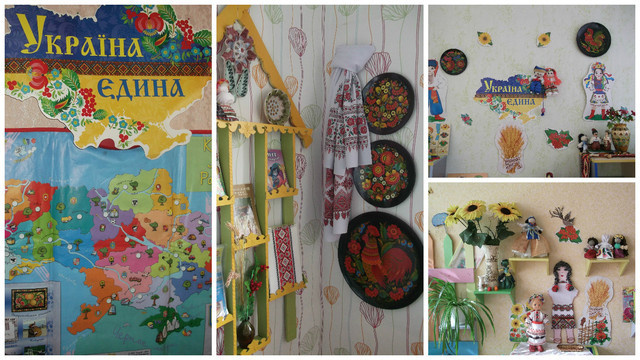 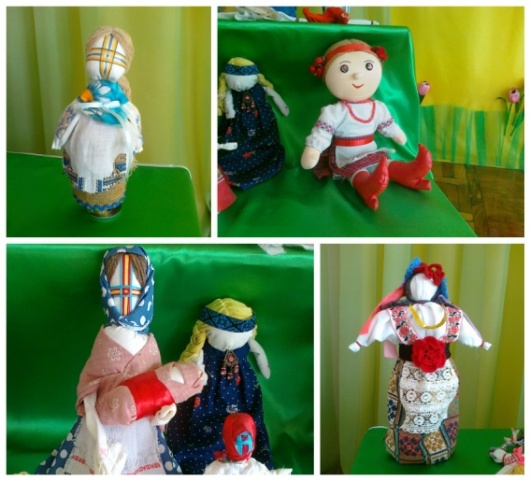 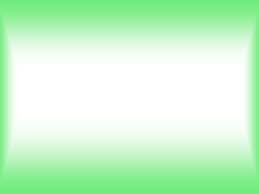 В І етапі обласного спортивного конкурсу в 2016 році “Веселі старти з елементами футболу” команда дітей дошкільного закладу зайняла перше місце
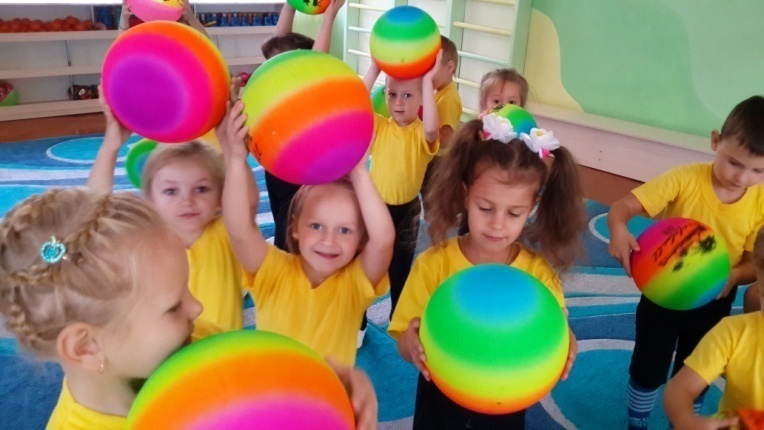 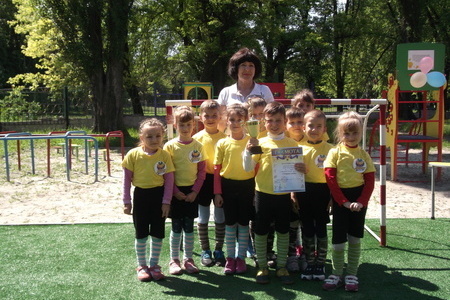 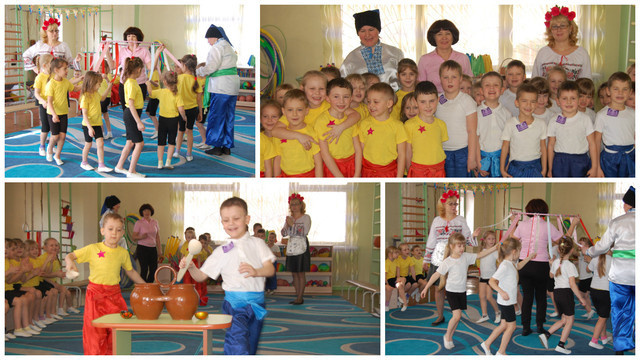 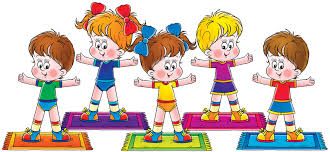 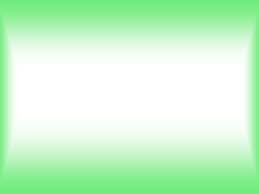 Програма соціальної і фінансової освіти дітей «Афлатун»
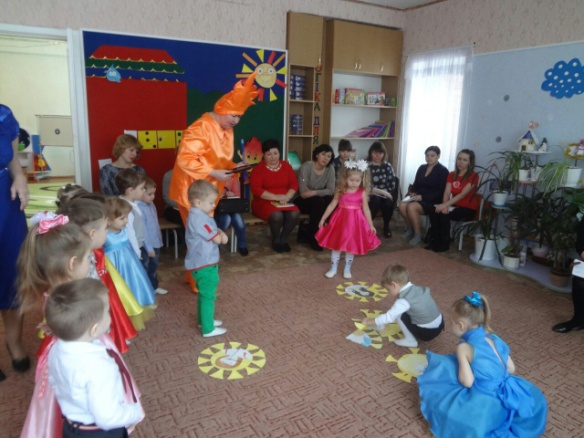 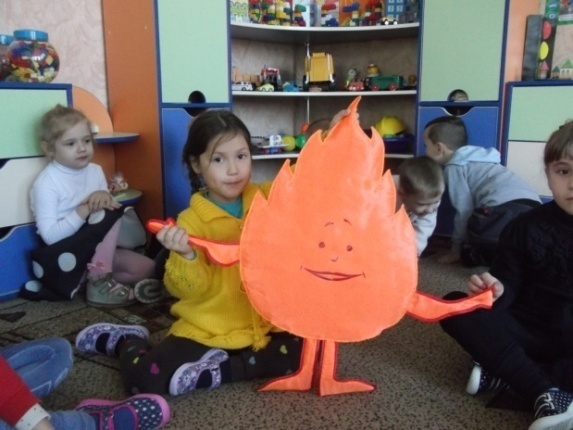 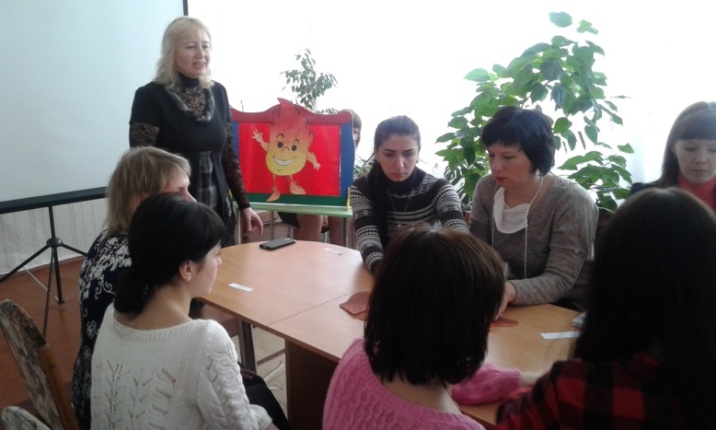 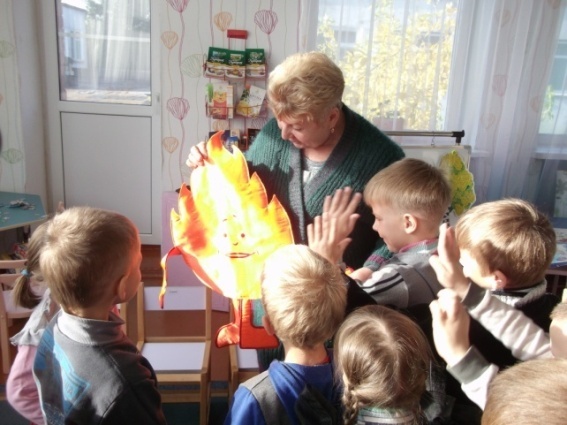 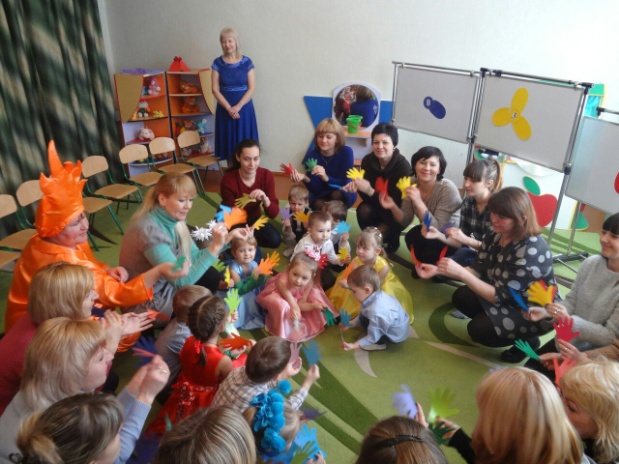 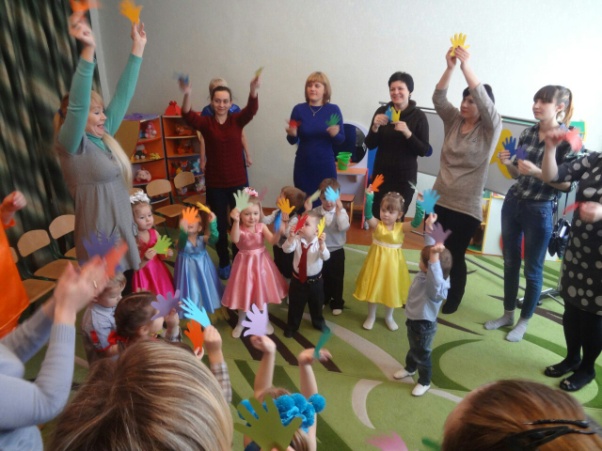 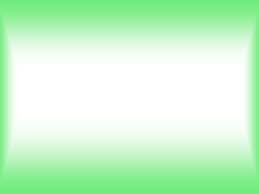 Діяльність педагогічного колективу  КДНЗ спрямована на створення належних умов для ефективного та розвивального начально-виховного процесу

- розвиток пізнавальної активності, творчих можливостей, схильностей та здібностей дітей шляхом використання різноманітних ігрових технологій як пріоритетного засобу забезпечення життєвої компетентності особистості;
- підвищення рівня якості освіти через активне запровадження педагогами інноваційних освітніх технологій,широке використання інформаційно-комунікаційних технологій у роботі з дітьми та батьками;
- забезпечення високого рівня навчально-виховної роботи з дітьми групи ЗПР та вадами  мовлення щодо формування життєвої компетентності, їх соціальної адаптації та реабілітації і корекційної роботи.
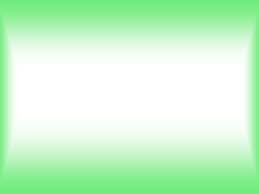 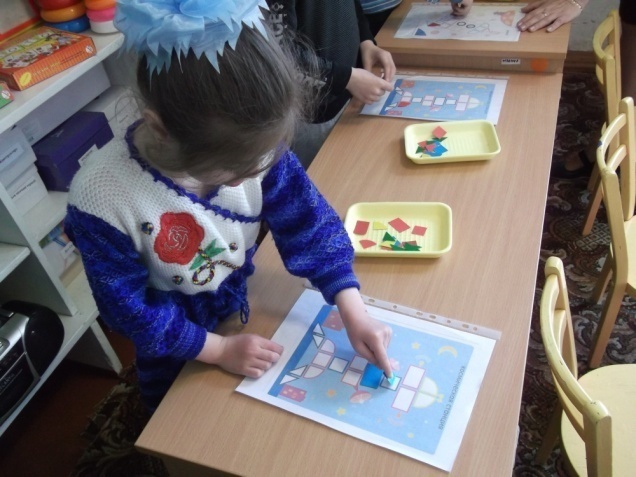 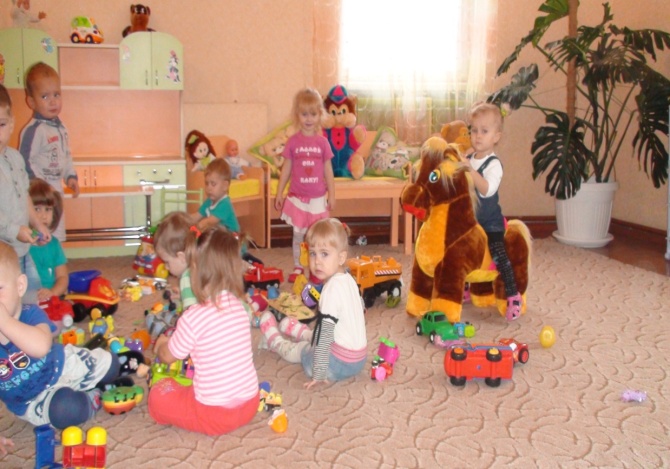 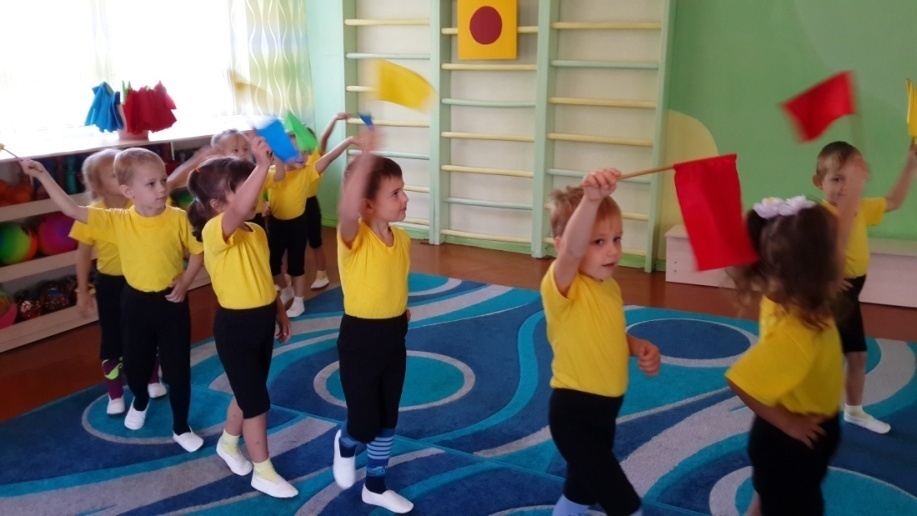 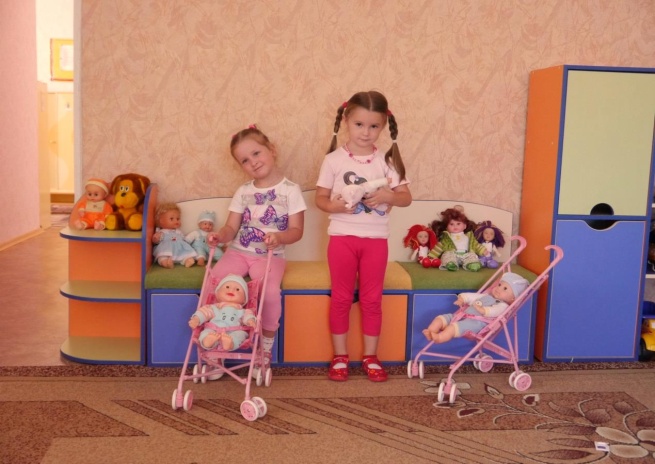 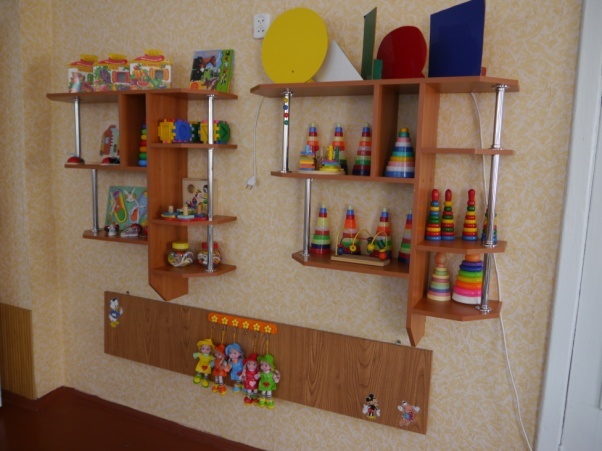 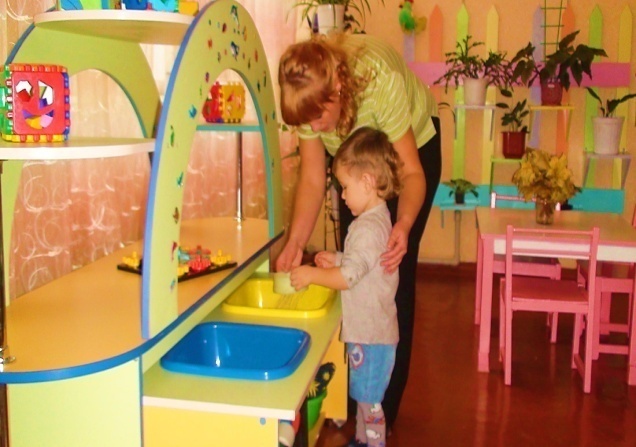 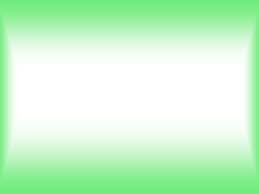 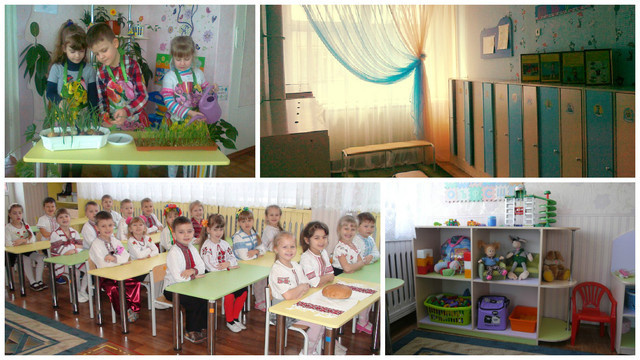 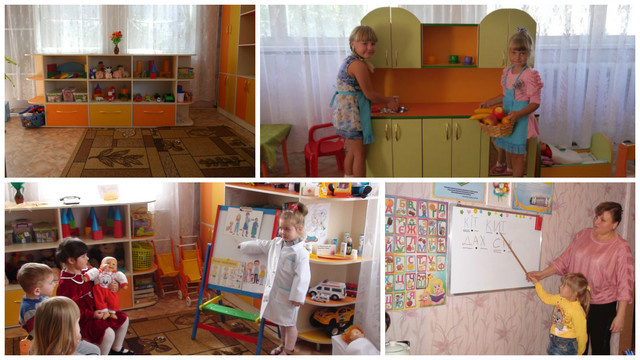 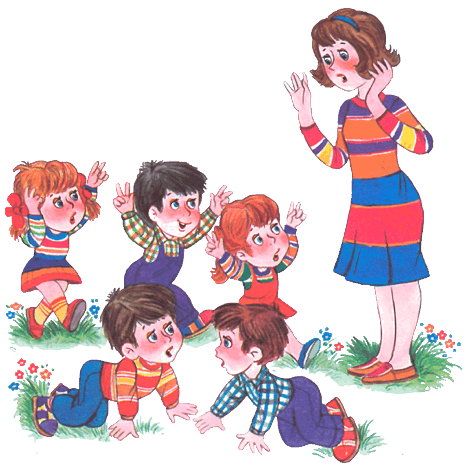 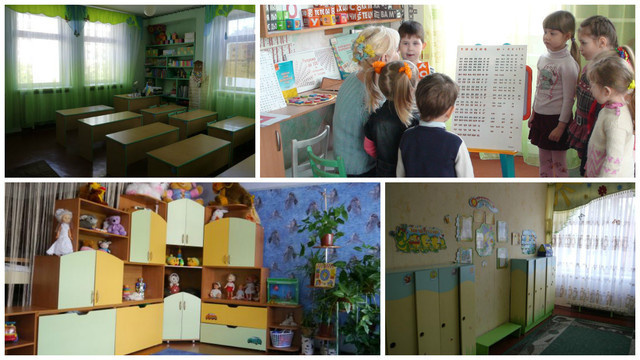 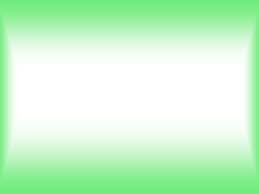 Гуртки з розвитку творчих здібностей дітей
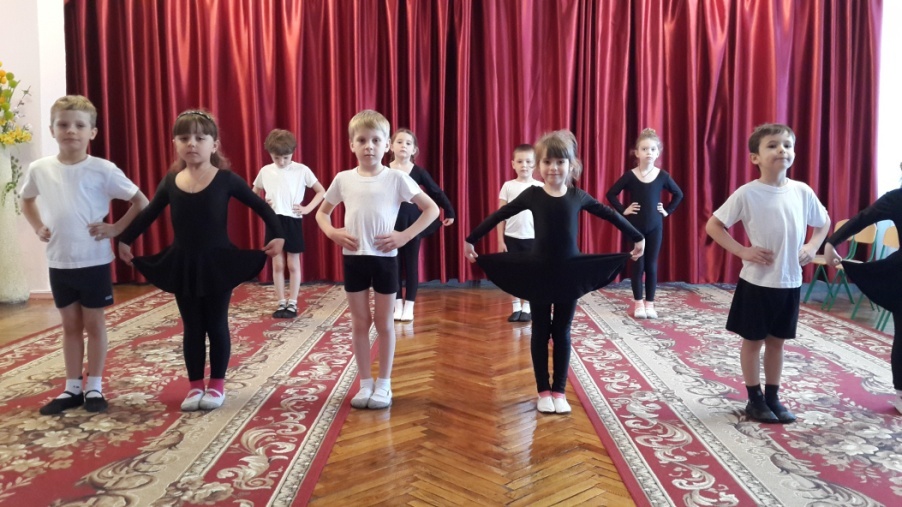 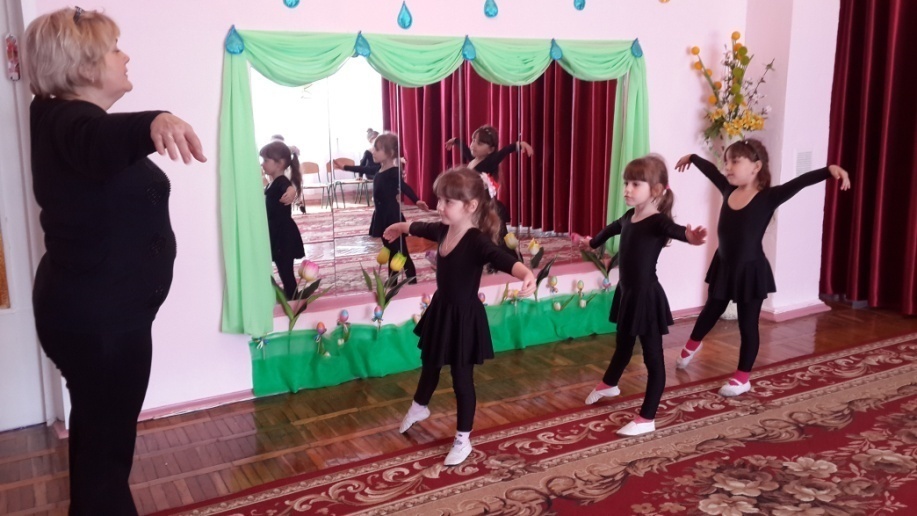 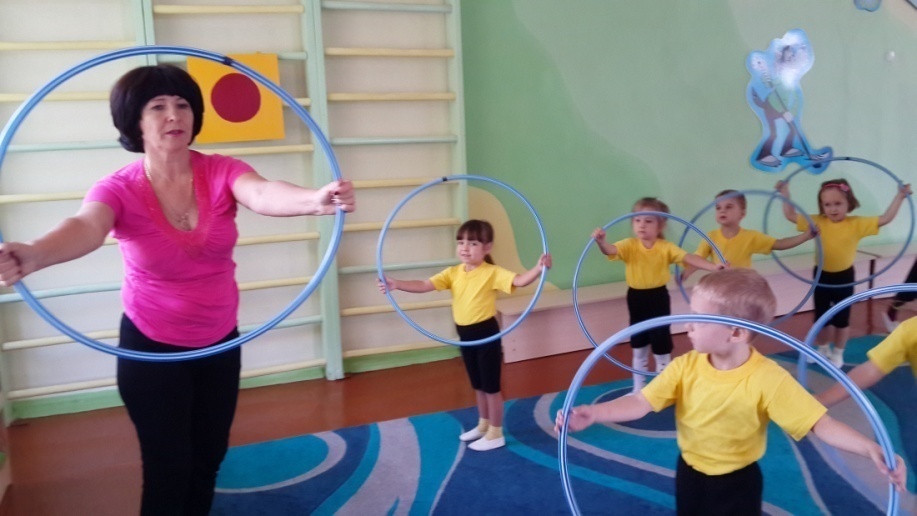 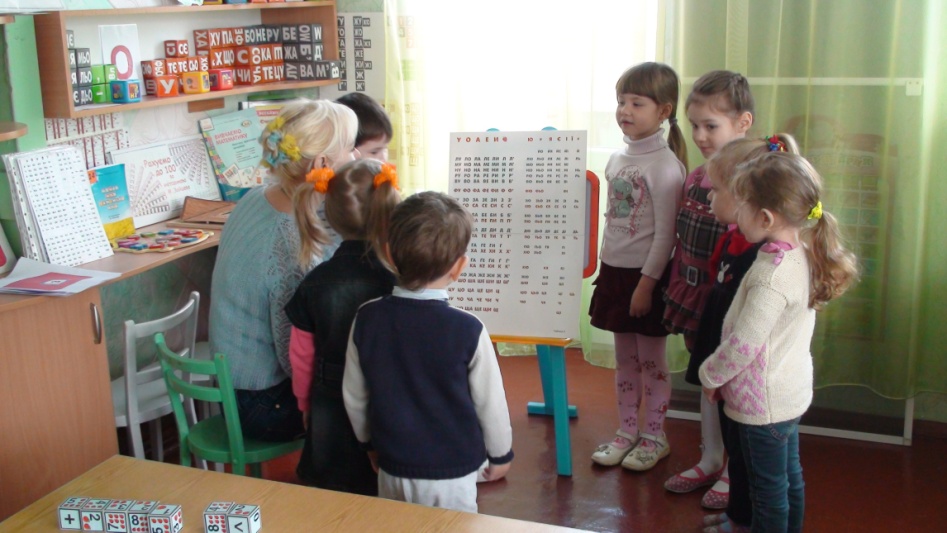 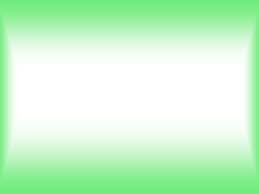 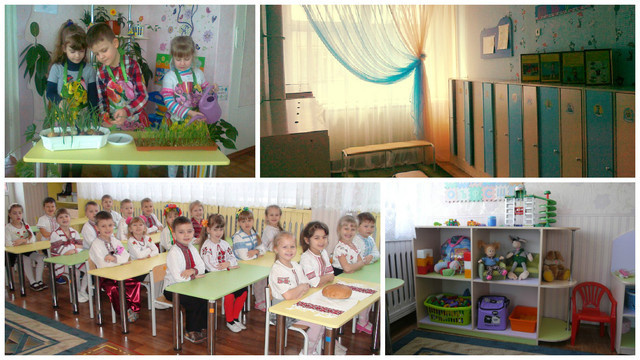 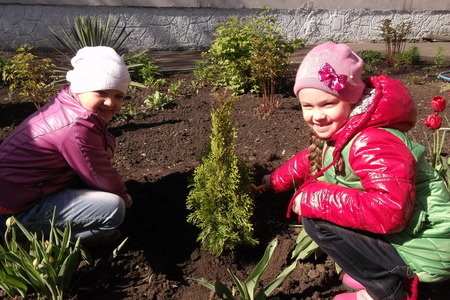 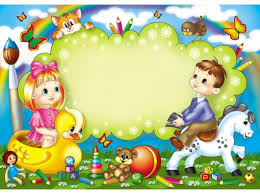 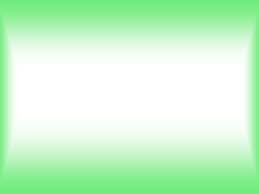 Конкурси та заходи  з  батьками
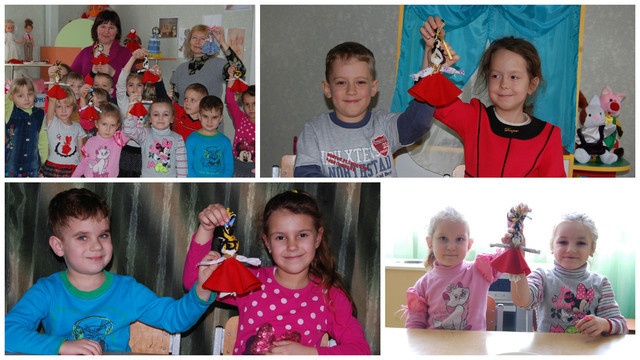 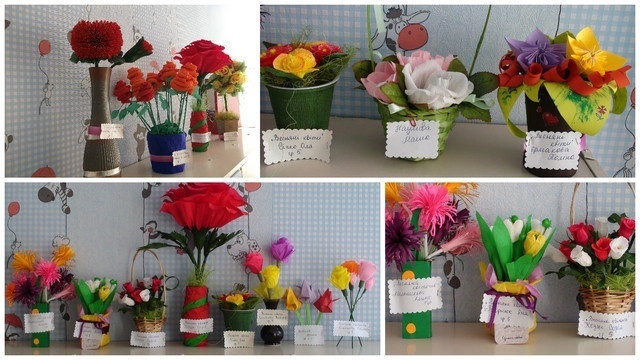 Весняна квіточка для мами
Народна лялька
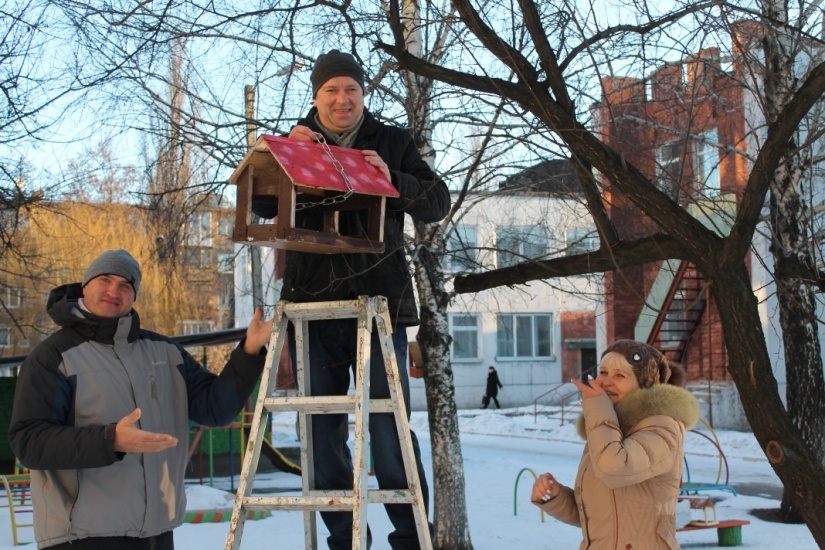 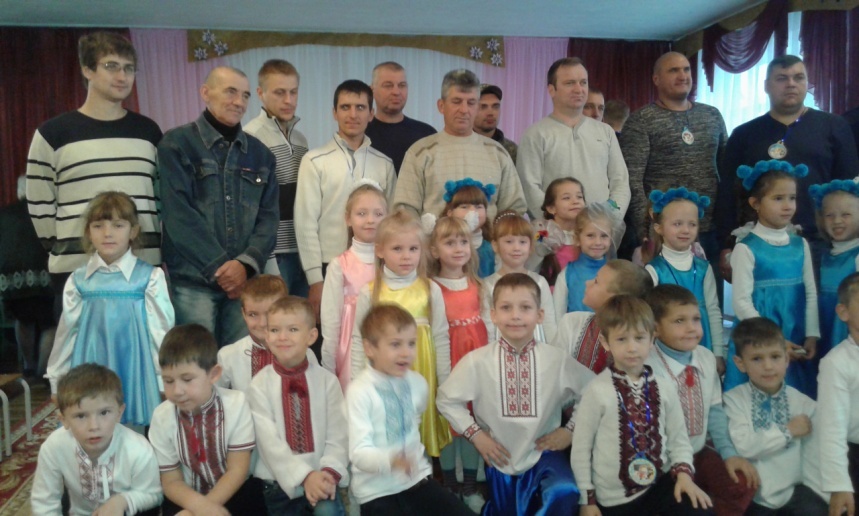 День захисника Вітчизни
Годівничка для птахів
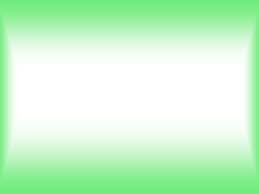 Регіональні конкурси
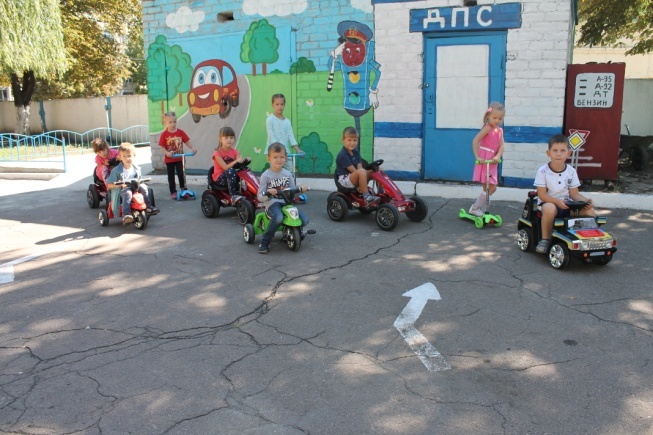 Конкурс міні – проектів «Місто своїми руками»: 2016 рік – перемога з проектом «Подорож до країни дорожніх знаків»
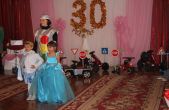 Конкурс міні – проектів «Місто своїми руками»: 2015 рік – перемога з проектом «Турбота про дитину сьогодні-добробут країни завтра»
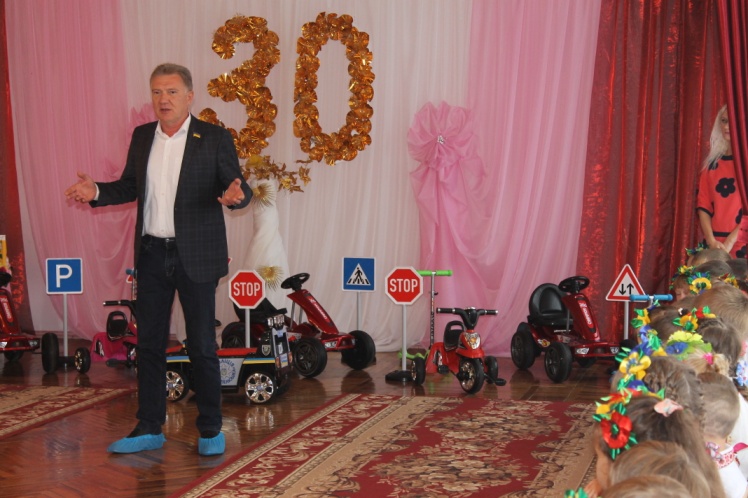 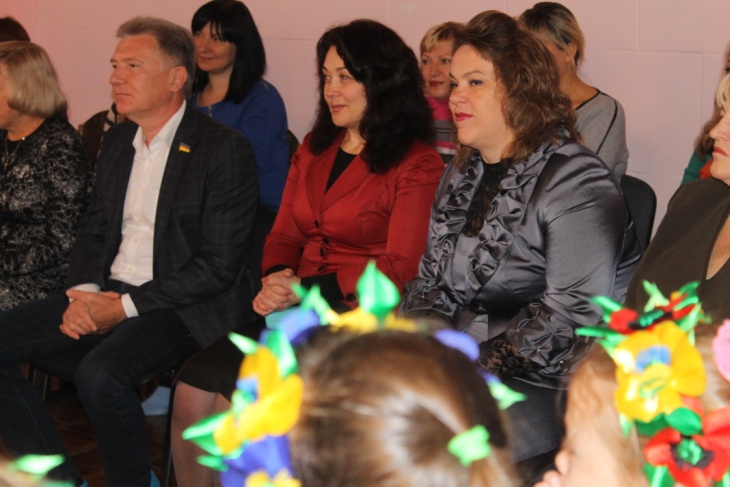 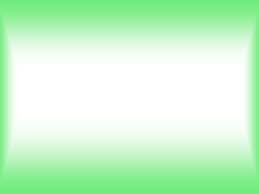 Конкурс «Відкрий серце новорічним дивам» - І місце в номінації «Святкове вбрання підприємств та організацій різних форм власності до Новорічних та Різдвяних свят»
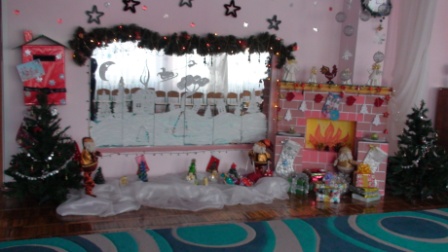 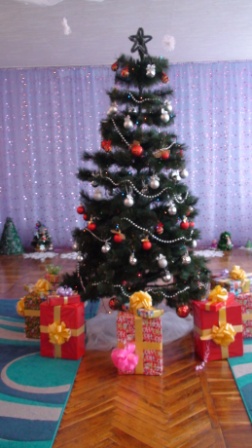 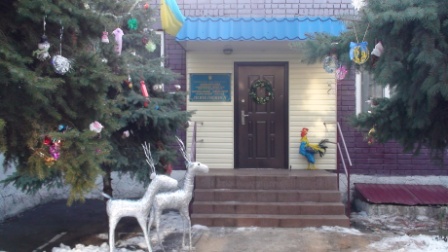 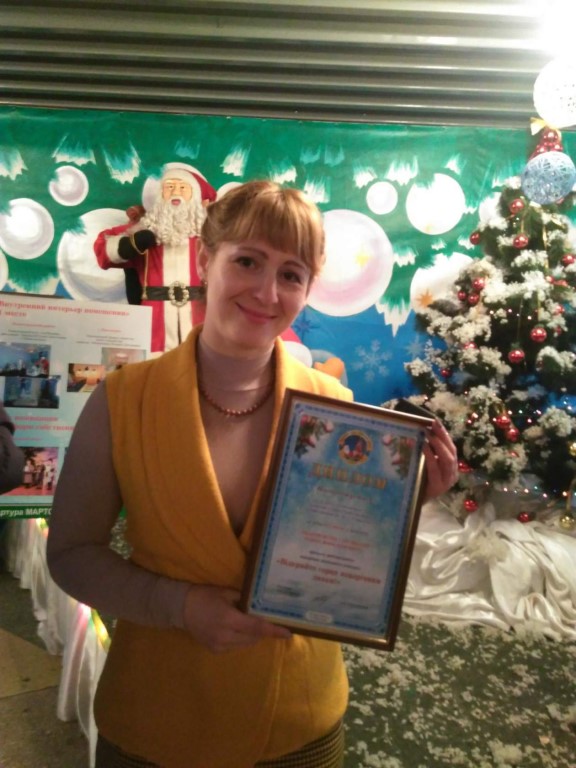 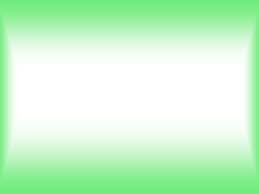 Згідно із Законом України «Про охорону праці» у дошкільному закладі здійснюється робота з охорони праці і техніки безпеки, призначені відповідальні з питань охорони праці, затверджені інструкції з безпеки на робочому місці і безпеки організації життєдіяльності дітей та учасників навчально – виховного процесу.
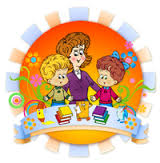 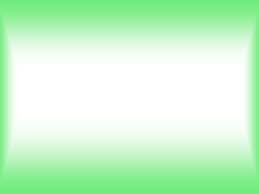 Лікувально-профілактична робота в КДНЗ «Попелюшка» передбачає постійне надання невідкладної медичної допомоги дітям у разі гострого захворювання або травми, здійснення щоденного огляду дітей щодо виявлення у них ознак захворювань.
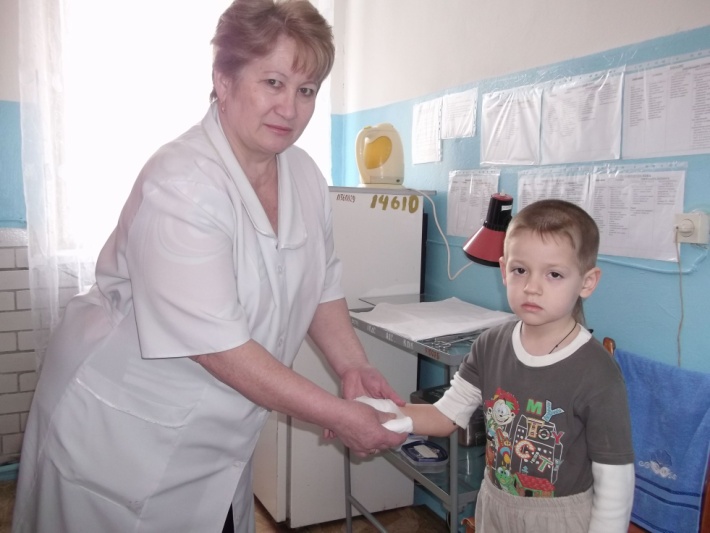 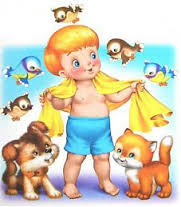 Аналіз захворюваності дітей
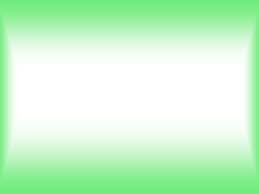 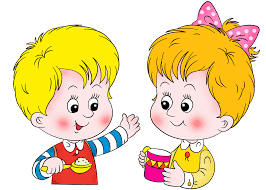 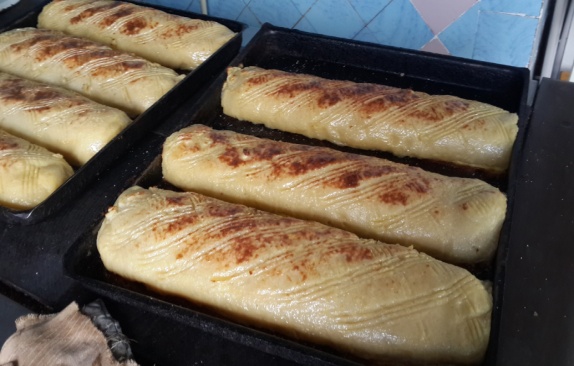 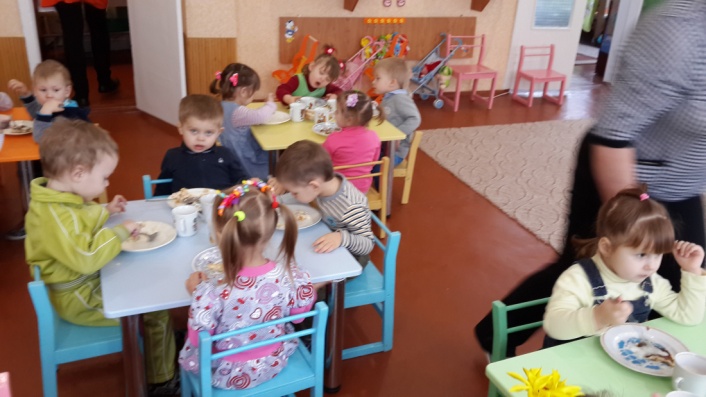 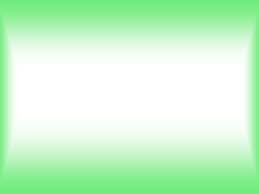 Соціально – педагогічний супровід дітей-сиріт, дітей,   що мають статус позбавлених батьківського піклування, дітей з малозабезпечених, багатодітних сімей, дітей одиноких матерів
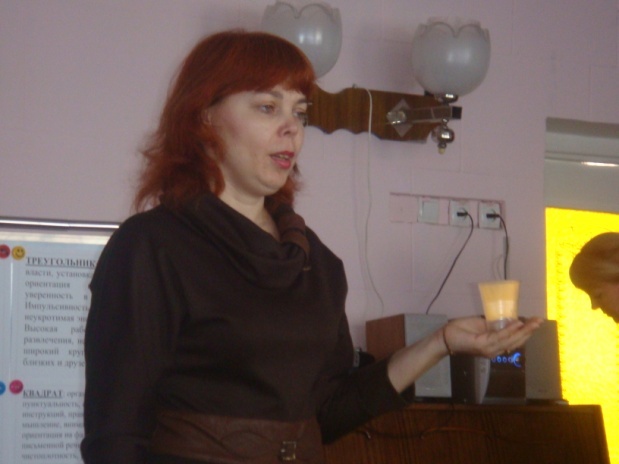 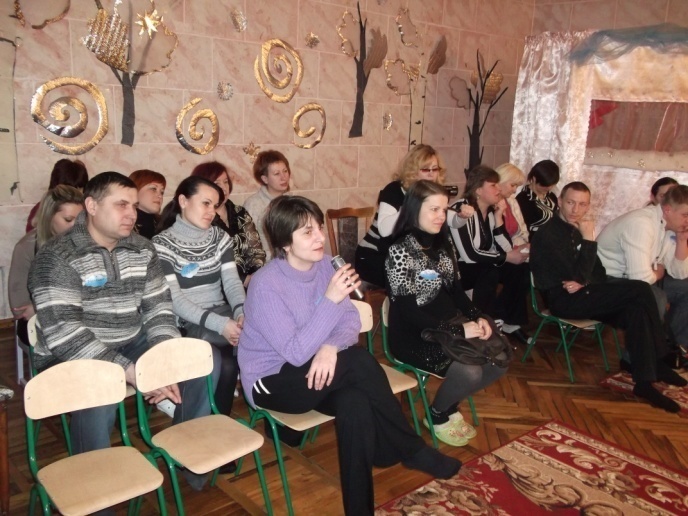 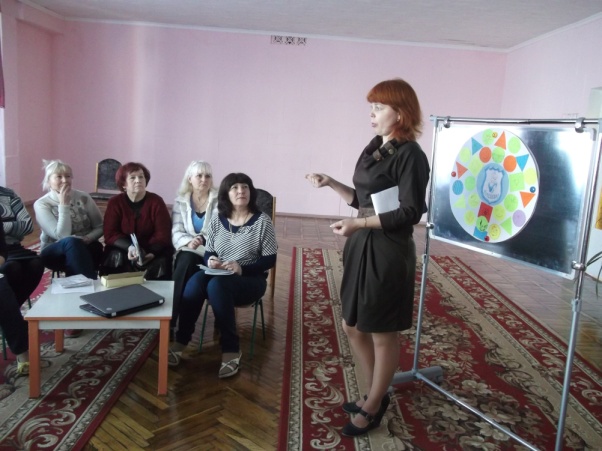 - просвітницька та профілактична робота
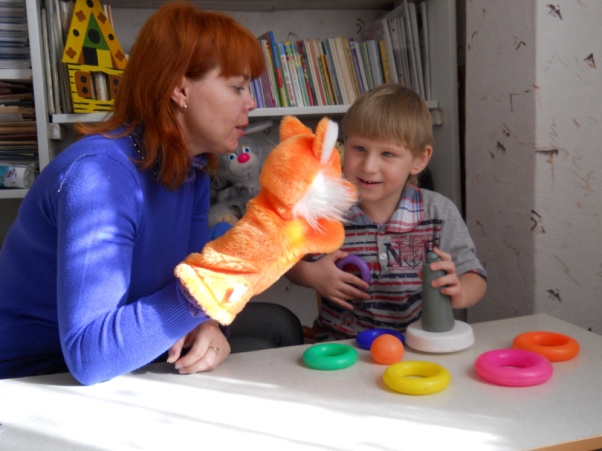 - психолого – педагогічне консультування
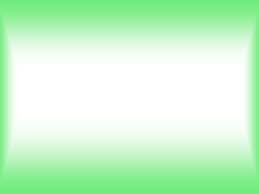 Фінансово – матеріальне зміцнення закладу відбувається за рахунок бюджетних коштів та позабюджетних благодійних внесків.
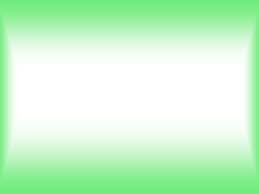 Витрати за 2016-2017 навчальний рік
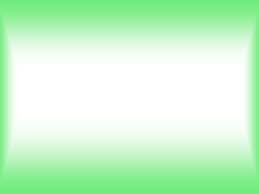 Ремонт літо 2017 рік
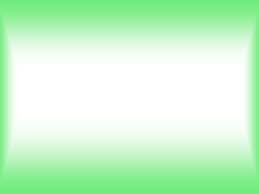 Бюджетні кошти 2017 рік


Ремонтні роботи:

капітальний ремонт даху будівлі                           553 тис.грн.,
ремонт системи опалення (спортивна зала, коридор заг. користування, групи № 4, 6, 1, 
приймальня групи № 8)-                                       54тис. 446грн.
ремонт паркану -                                                 1тис.106 грн.,
гідравлічні випробування системи опалення - 3тис.928 грн.,
прочистка димовентканалів –                             1тис. 918 грн.,
обслуговування  системи очистки 
питної води -                                                            4тис. 500 грн.,
заміри опору ізоляції –                                         1тис. 714 грн.,
Обслуговув. та придбання  вогнегасників та
 манометрів –                                                         1 тис. 304 грн.,
загальна сума витрат                                         619 тис. 906грн.
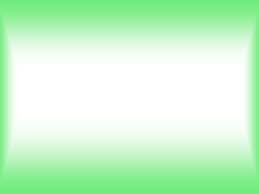 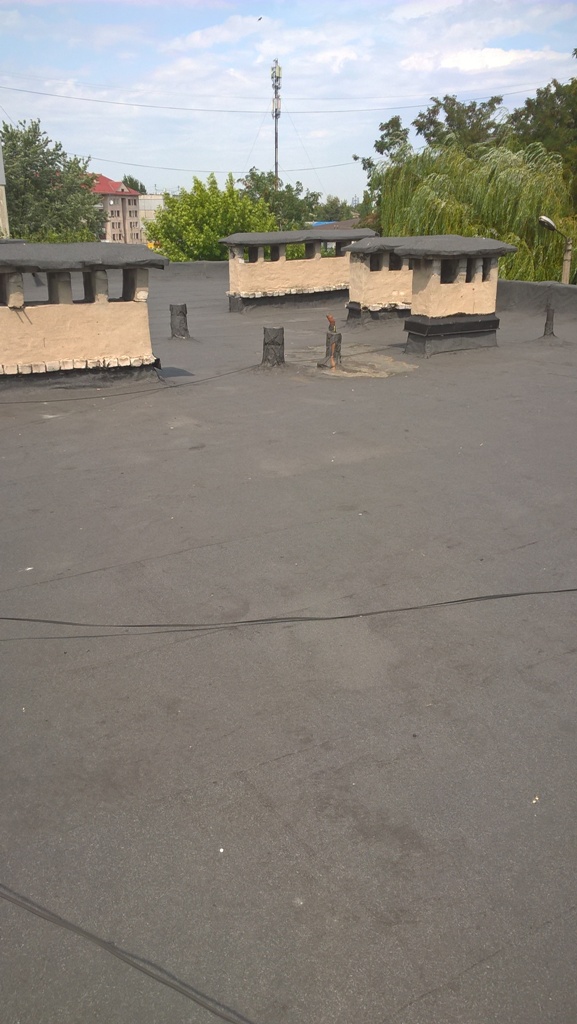 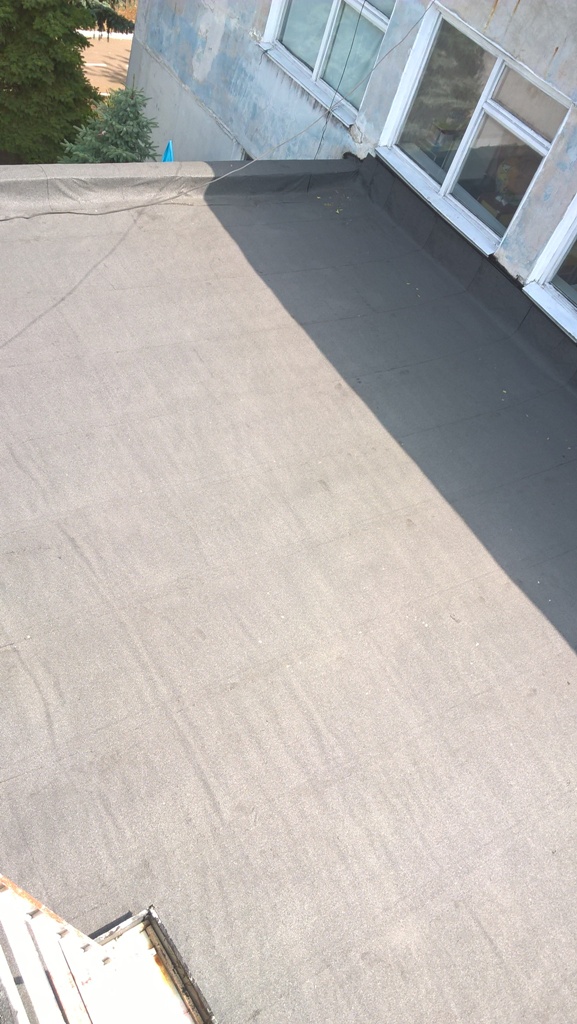 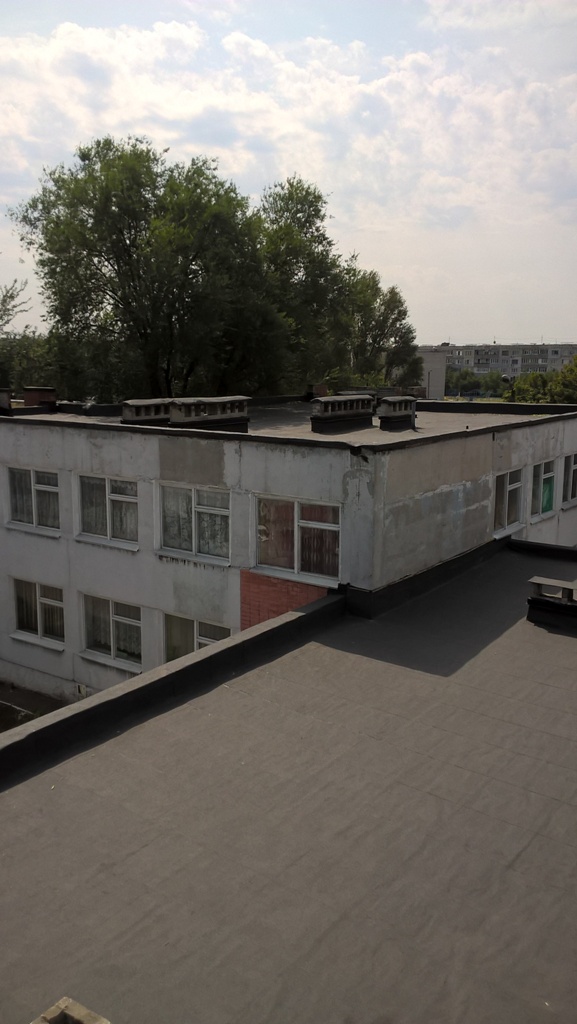 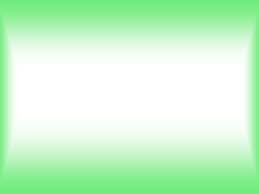 Будівельні матеріали та миючі засоби:

миючі засоби                                        5тис. 884 грн.,
вапно                                                      500 грн.,
пісок                                                      2тис. 500 грн.,
будівельні матеріали(фарба, цемент,
 розчинювач, гіпсокартон, шпалери та інше)       9тис. 552 грн.,
лампи світлодіодні 15 шт.                  1тис. 344 грн.
загальна сума  витрат                       19 тис. 780 грн.
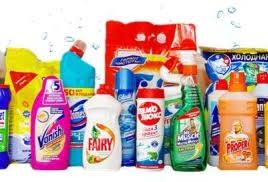 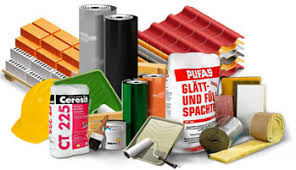 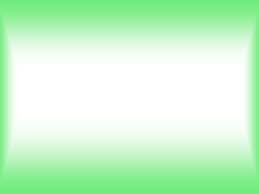 Придбання предметів довгострокового користування:

електропіч на харчоблок 6-ти комфорна -   16тис. 100грн.
шафа жарочна трикамерна –                         10 тис. грн.,
водонагрівальний бак (група № 7) –              2тис.241 грн.,
ваги електронні  на харчоблок –                    1тис.900 грн.,
загальна сума витрат      -                                35 тис. 640 грн.
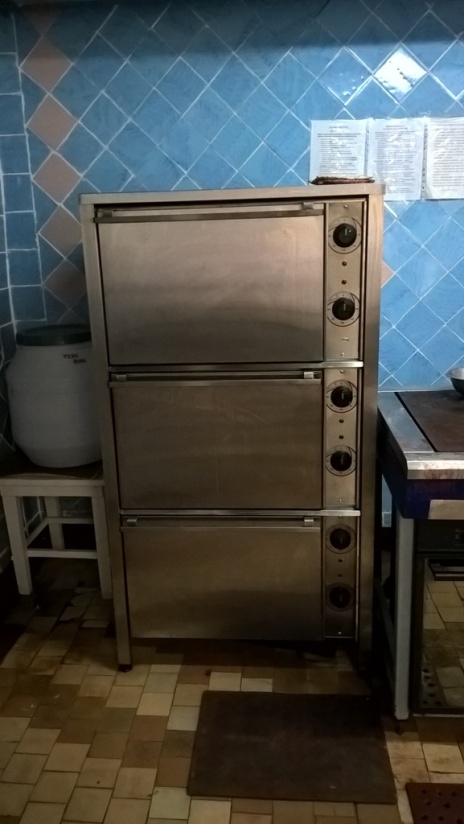 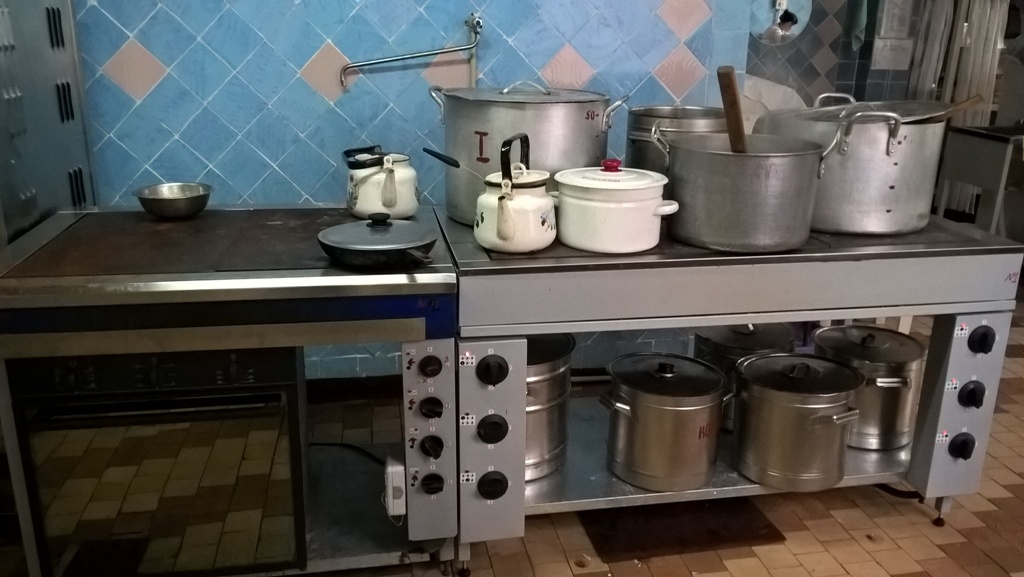 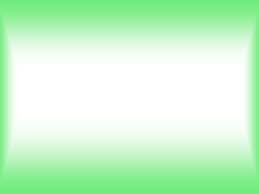 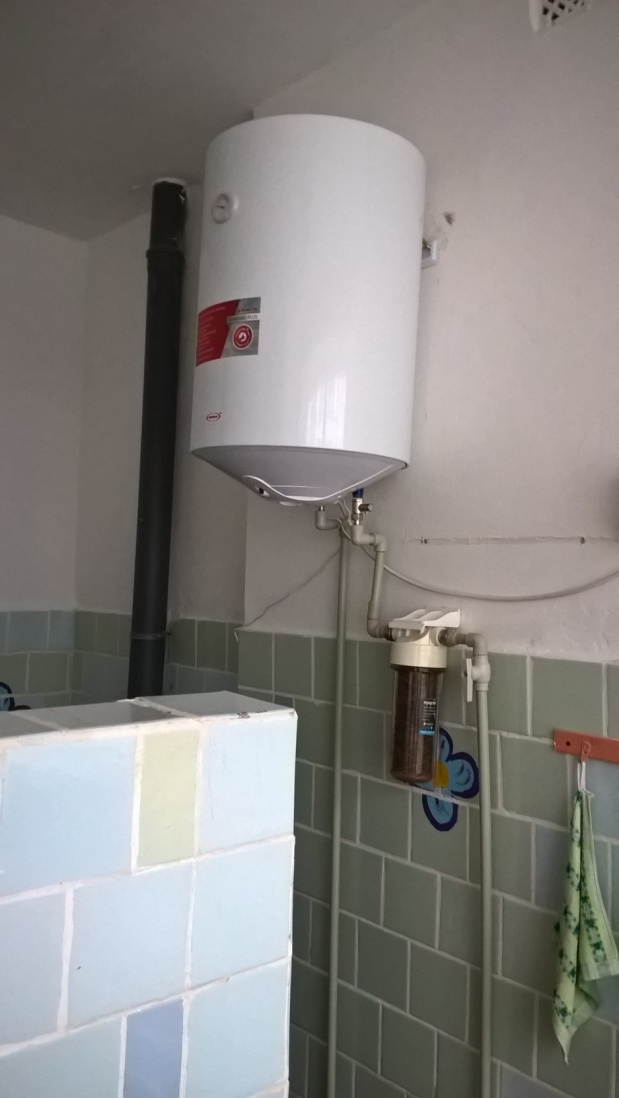 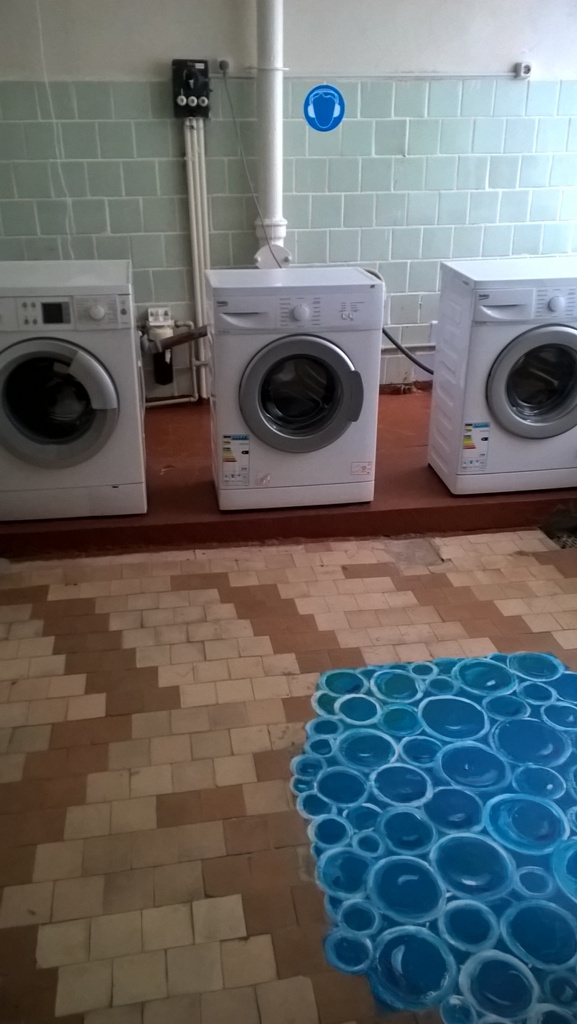 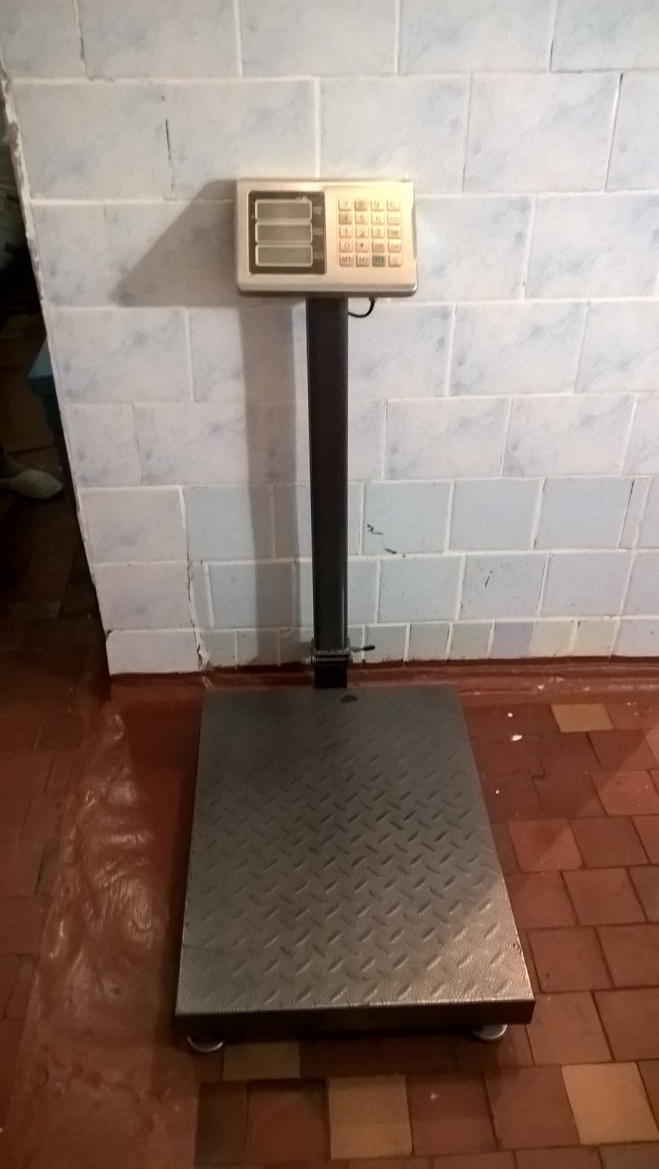 загалом витрачено              675 тис. 326 грн.
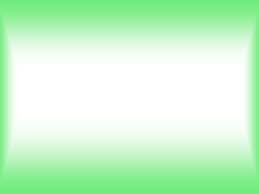 Я педагог – і цим пишаюсь!Це спалах серця, і моя це доля.Летить душа у світ дитячий –Це вибір мій, а не з чиєїсь волі.
Несу малечі я з любов’юТепло і радість, світло і надію,Веду шляхом знання і правди,І це роблю з душею, як умію.
Веду дітей у світ чудовий,Що від щедрот землі, щедрот природиВчимося разом цінуватиЙого скарби й традиції свого народу.
Вкраїна – дім для всіх нас рідний,Наснаги духа й міці в лихоліття,А щоб ця істина відкрилася,Я серцем щиро віддаюся дітям.
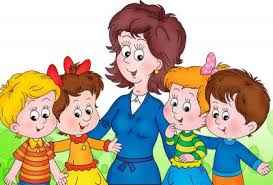 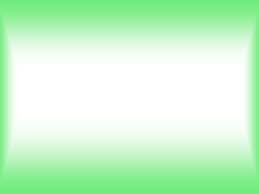 Дякую за увагу
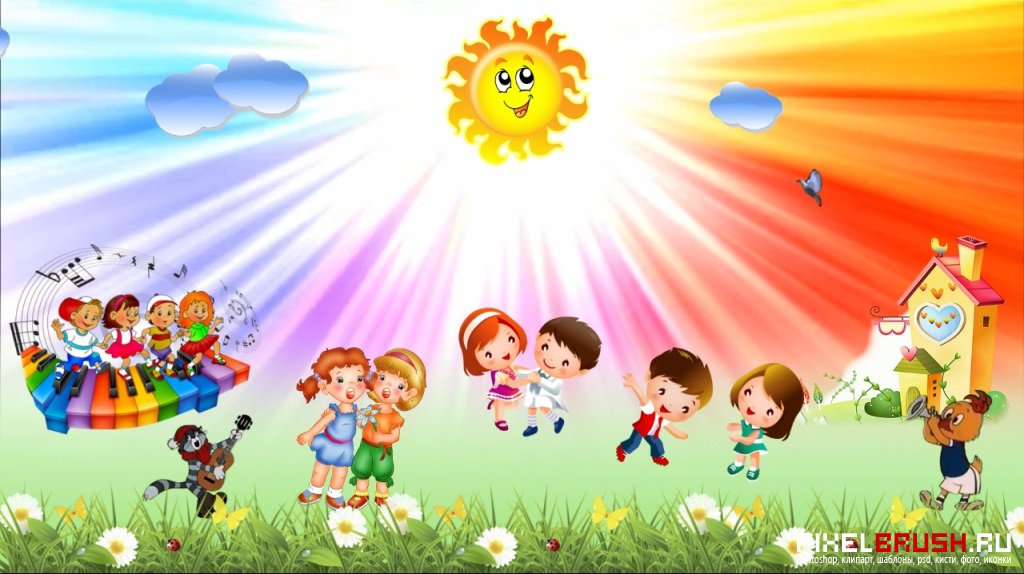